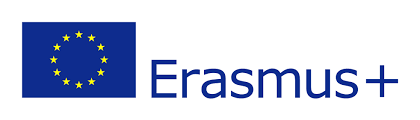 Health and Wellbeing
Special Dietary Requirements
By the end of the lesson, you will have:
read about different people’s experiences of having special dietary requirements
discussed your experience of special dietary requirements
Lesson Objectives
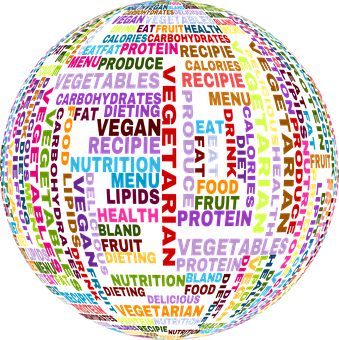 I’m allergic to peanuts. This has caused a lot of problems because I get an allergic reaction even if I’m in the same room as peanuts! My face swells up and it can be difficult to breathe. Unfortunately, there are traces of peanuts are everywhere so it happens quite often but at least I have an EpiPen which I always keep with me so if I do have a reaction, I can inject myself and I quickly feel better. Maria

When I was young, I often had terrible stomach aches after eating. I went to see a doctor and it was discovered that I am Coeliac. This means anything I eat has to be gluten-free. It was a nightmare because gluten is in bread, pasta, biscuits and cakes. I used to have lunch at school and couldn’t eat it most of it, so I had to bring my own. Things are much better now; you can get gluten-free food in most supermarkets and health food shops and some restaurants even have gluten-free options. Frank
Have their experiences been generally positive, negative or mixed?
My family and I are Muslims, so we’re not allowed to eat pork or drink alcohol. It was easy when we lived in Syria because most of our friends and family were Muslims too. We knew they would only serve us halal meat when we visited them and there were a lot of halal butchers and restaurants near our house. Now we live in Spain, it’s not as easy but we’ve discovered an Indian restaurant that serves halal food and there’s a halal butchers in the next town. Farid

When I was young, I often had terrible stomach aches after eating. I went to see a doctor and it was discovered that I am Coeliac. This means anything I eat has to be gluten-free. It was a nightmare because gluten is in bread, pasta, biscuits and cakes. I used to have lunch at school and couldn’t eat it most of it, so I had to bring my own. Things are much better now; you can get gluten-free food in most supermarkets and health food shops and some restaurants even have gluten-free options. Frank
I’m lactose intolerant so have to avoid any food that contains dairy products like yoghurt, cream, cheese and even chocolate. Nowadays, there are alternatives to eating diary products like oat or soya milk but I don’t really like the taste of them. And I really miss eating chocolate. Luckily, my friends and family are thoughtful; they never eat it when I’m around! Li Hua

I’m a Hindu and it’s against my religion to eat beef. In fact, I’m lacto-vegetarian so I avoid eating any meat or eggs. But It’s not a problem at all because I love vegetables and eat lots of pulses and beans. I prefer spicy food and love experimenting with different flavours. Arsha
I decided to become vegan a few years ago because I hate the idea of eating any animal products. It’s been remarkably easy because nowadays there are so many vegan options where we live. I’m not sure that’s the case everywhere in the World. Sven

I’ve recently been diagnosed with Type 2 Diabetes. This means the sugar level in my blood can become really high which is dangerous. It’s been difficult because I’ve had to make big changes to my lifestyle. I have to change my diet to make it healthier and do a lot of exercise. Lena
Match the emboldened words from the texts with the definitions.
1  lactose intolerant 
2  allergic to 
3  vegan 
4  gluten-free 
5  Halal 
6  diabetes
a  without gluten- a protein in wheat and other grains 
b  meat from an animal that has been killed in a certain way that is acceptable in Islamic law 
c  unable to digest lactose; a type of sugar in milk products 
d  a person who only eats plant-based foods 
e  causes a rash or  other illness when you eat, touch or feel it
f  an illness in which the body can’t control the level of sugar in the blood
Unscramble the questions asking about special dietary requirements.
Are / anything / you / allergic to /?
Are you allergic to anything?
Have / alternative milk products / you / any / tried?
Have you tried any alternative milk products?
Is / you /anywhere / halal meat / buy / near / there / to ?
Is there anywhere near you to buy halal meat?
Do / you / who / a special dietary requirement / anyone / has / know /?
Do you know anyone who has a special dietary requirement?
Does / gluten-free products / sell / supermarket / local / your?
Does your local supermarket sell gluten-free products?
Are / restaurants / any / cater for / near / there / that / you /special dietary requirements?
Are there any restaurants near you that cater for special dietary requirements?
Reflection
Discuss he following questions.
What can places such as schools, colleges, the work place or restaurants do to cater for people who have special dietary requirements? 
What experience do you have of catering for people with special dietary requirements? 
Is there more or less support where you live now compared to other places you have lived in the past? Why?
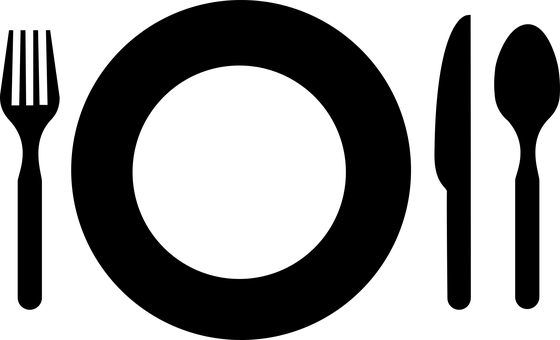